Presented by Jason Howell
Sr. Escalation Engineer
Microsoft SQL Server 
Customer Support & Services
Date: 11/16/2011 6pm
Audience: Charlotte SQL Server Users Group
SQL Server Data Quality ServicesA knowledge driven Data Quality Solution
About This Office
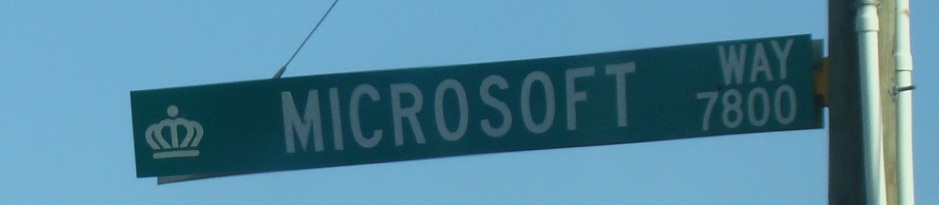 Microsoft Charlotte, NC
Microsoft Charlotte has ~900 employees 
CTS Support (Windows, Exchange, SQL, Visual Studio, .Net , Sharepoint, Office 365) , MCS Consulting, MS Sales, Premier Technical Account Managers, Premier Field Engineers, Premier Labs
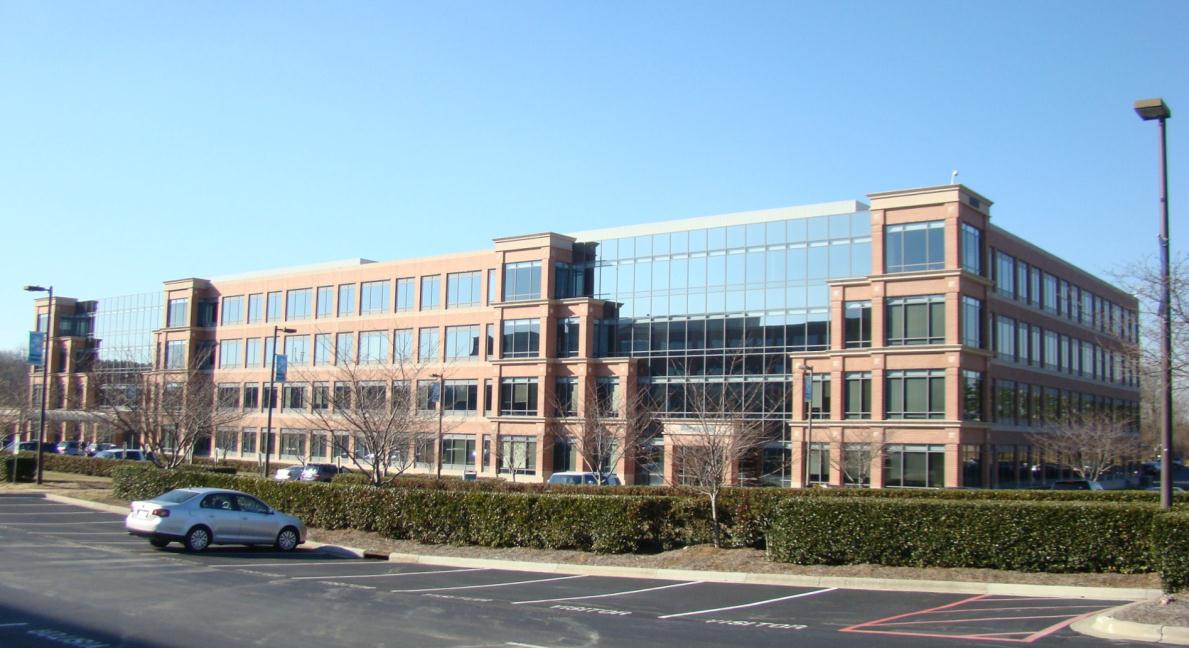 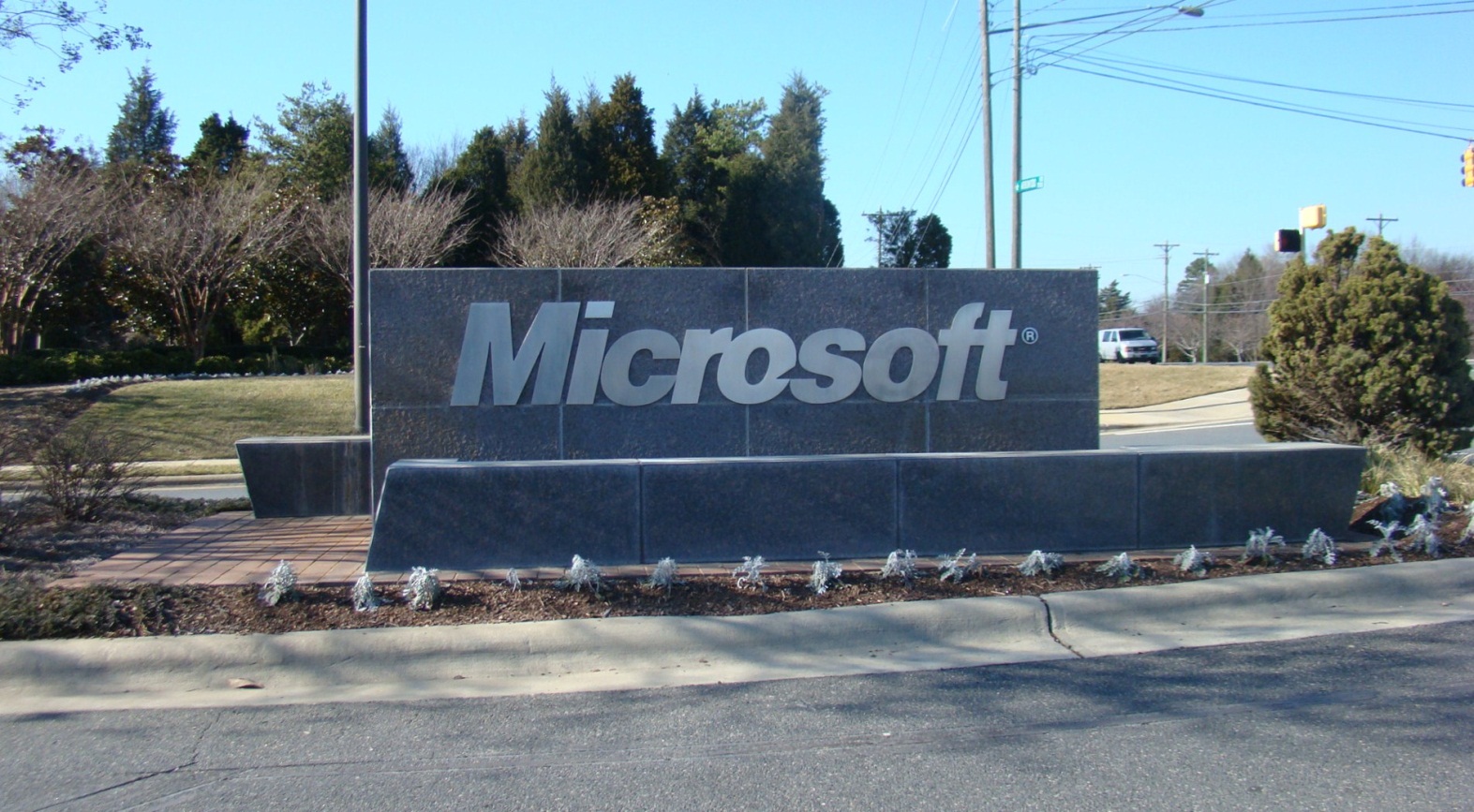 Defining EIM – Enterprise Information Managements
The set of capabilities enabling the enterprise to get the right data to the right consumers, reliably, repeatably, efficiently & with high confidence.
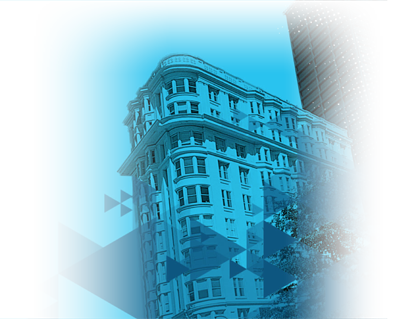 Technology phrases you hear:
Enterprise Information Management , Data Governance, Data Stewardship, Metadata management Data Quality, Data Cleansing, Matching, Deduplication, Identity Resolution,Master Data Management, Dimension Management, Reference Data Management Data Integration, ETL, ELT, Replication, EII, Federated Query, IaaSCDC and more …
Enterprise Information Management in SQL Server “Denali”
Master Data ServicesMaster and reference data Management
Data Quality ServicesKnowledge based Data Cleansing and Matching
Cleanse
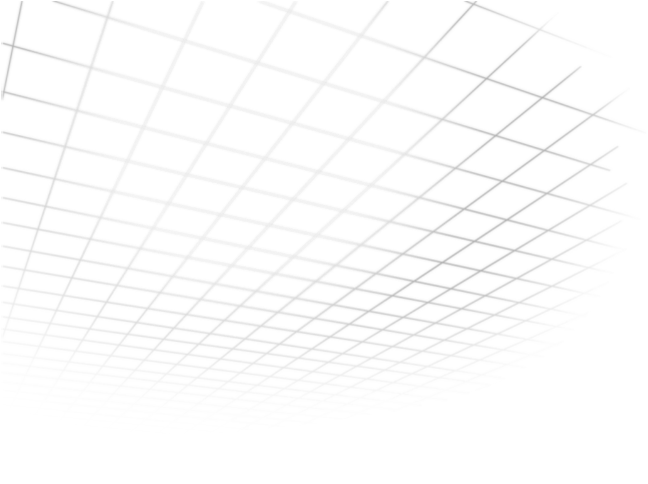 Manage
Audience Poll… how many of you use any of these 3 features today?
Integration Services
ETL and Data Integration Tool
Integrate
SQL Server Data Quality ServicesA knowledge driven Data Quality Solution
What is Data Quality ?
Data Quality represents the degree to which the data is suitable for business usages
Data Quality is built through People + Technology + Processes

Bad Bata  Bad Business
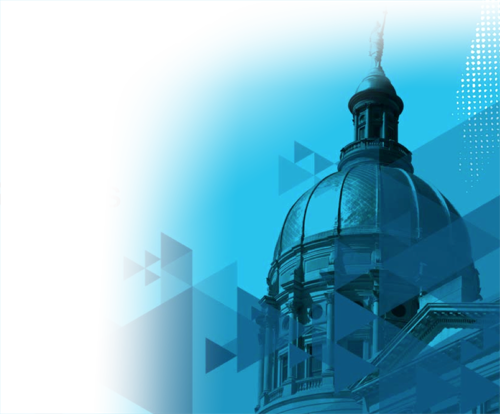 6
Common Data Quality Issues
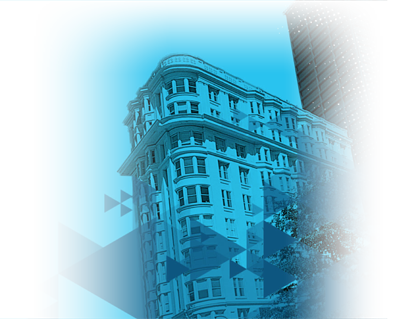 What does Data Quality Look Like?
Who is involved with Data Quality
Audience Poll: who is responsible for Data Quality in your Organization?
Requirements for Data Quality Solutions
Profiling Analysis of the data source to provide insight into the quality of the data and help to identify data quality issues.
Monitoring Tracking and monitoring 
the state of Quality 
activities and Quality 
of Data
Cleansing Amend, remove or enrich data that is incorrect or incomplete. This includes correction, standardization and enrichment.
MatchingIdentifying, linking or merging related entries within or across sets of data.
10
What is DQS ?
Data Quality Services (DQS) is a Knowledge-Driven data quality solution, enabling IT Pros and data stewards to easily improve the quality of their data
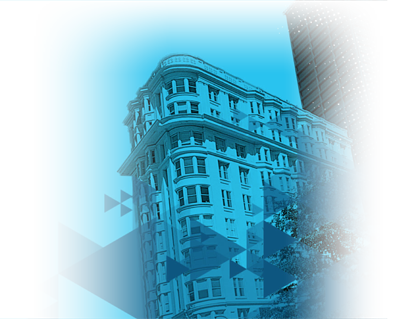 Microsoft’s DQS Solution Concepts
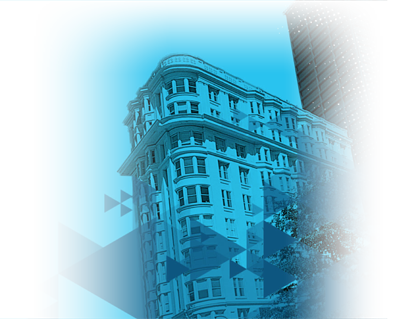 12
Make Data Quality Approachable To Everyone
Improve your data quality with DQS
Cleanse the data and keep it clean 
Build confidence in your enterprise data
Share the responsibility for data quality

Remove Barriers for Data Quality
Designed for ease of use
Empowering the business users
See data quality results in minutes rather than months
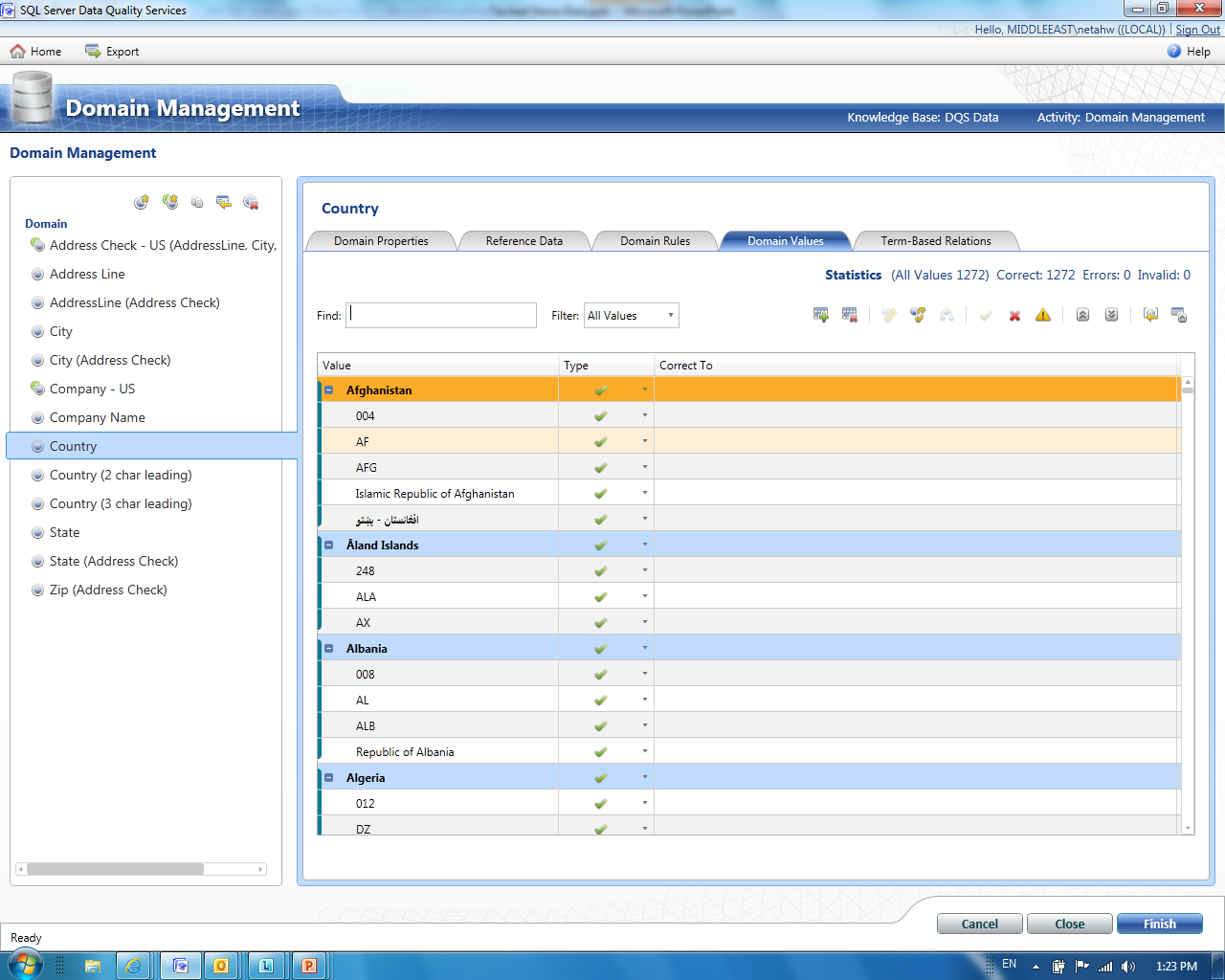 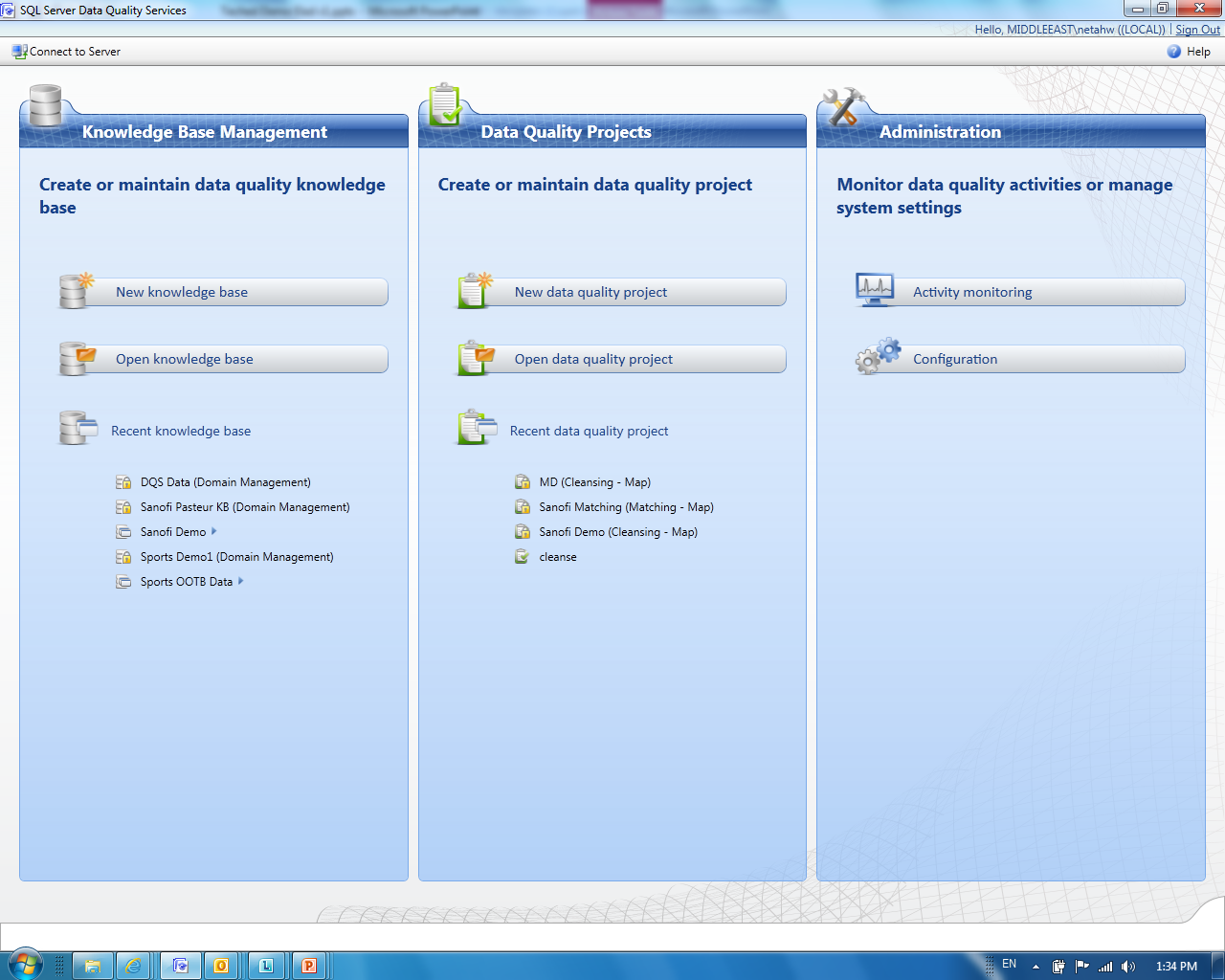 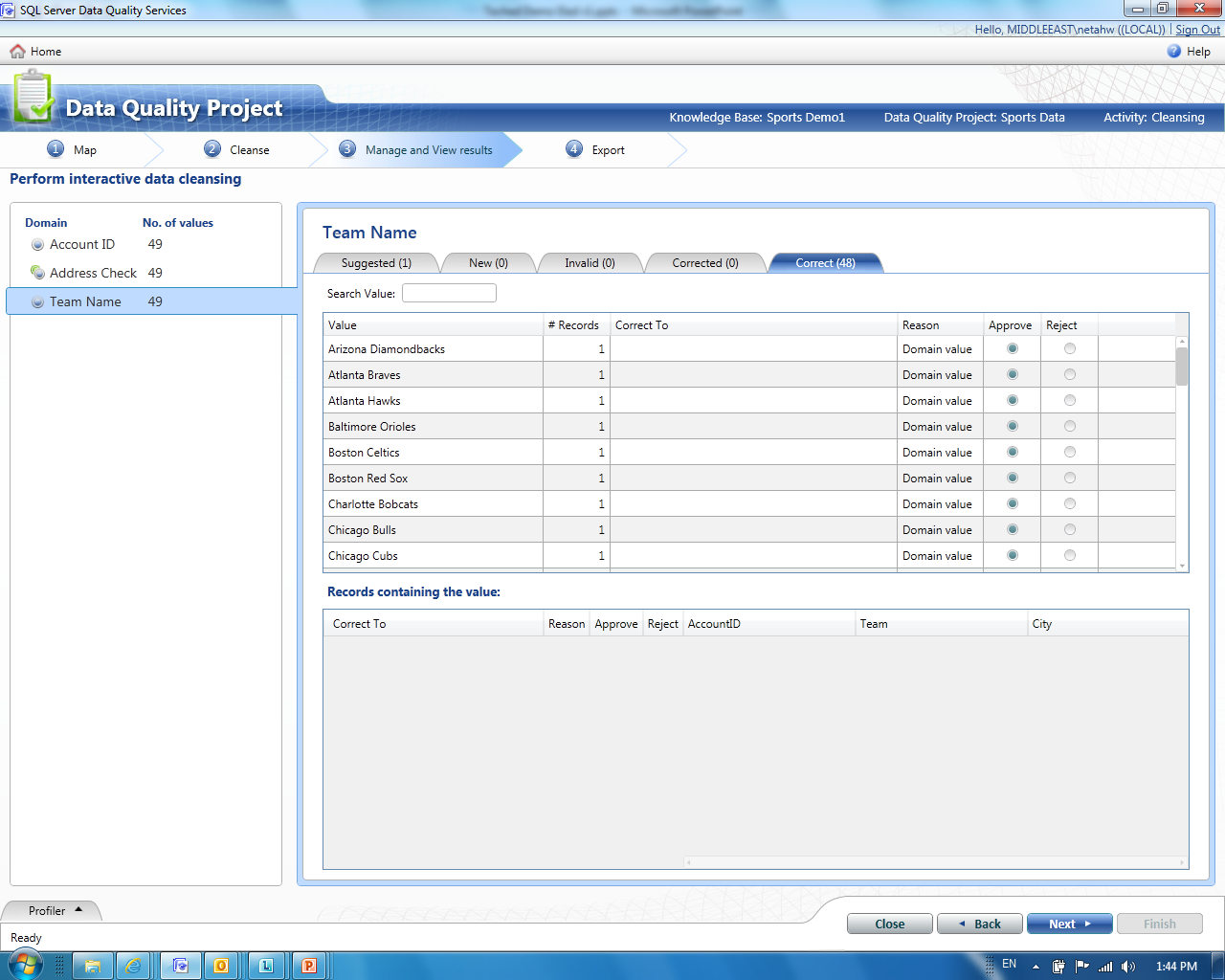 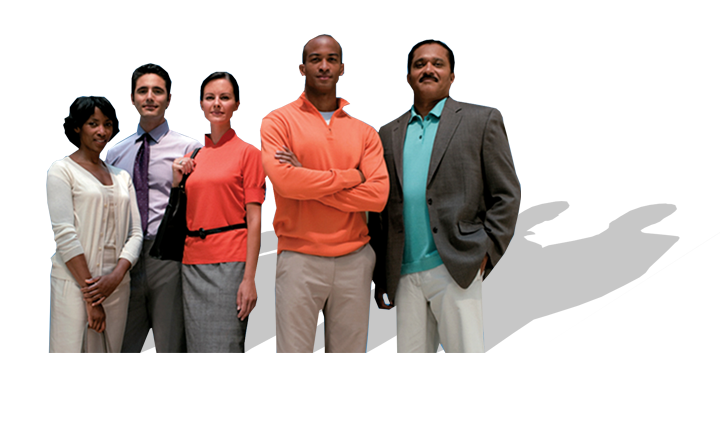 DQS Process
Cloud Services
Knowledge
Management
Build
Reference
Data
Discover / Explore Data / Connect
Knowledge
Manage
EnterpriseData
Integrated
Profiling
Progress
Status
Notifications
Knowledge
Base
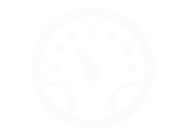 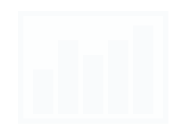 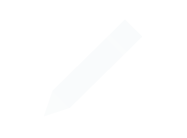 Correct  
& standardize
Match & De-dupe
Use
DQ Projects
DQS High Level Scenarios
Knowledge Management &Reference Data
Creating and managing the Data Quality Knowledge Bases
Discover knowledge from your org’s data samples
Exploration and integration with 3rd party reference data
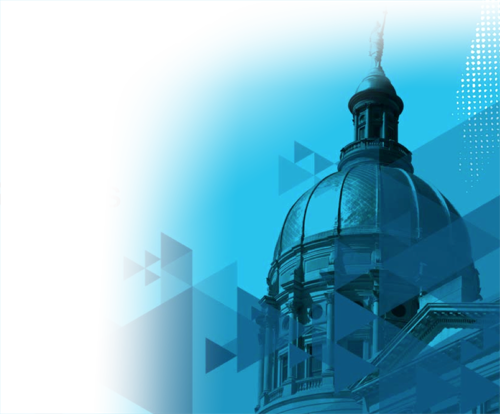 Correction, de-duplication and standardization of the data
Cleansing & Matching
Tools to monitor and control data quality processes
Administration
Getting Started – Install DQS
DQS Setup – 1. SQL Setup
1. Checkbox under Engine in Setup. Per Instance.
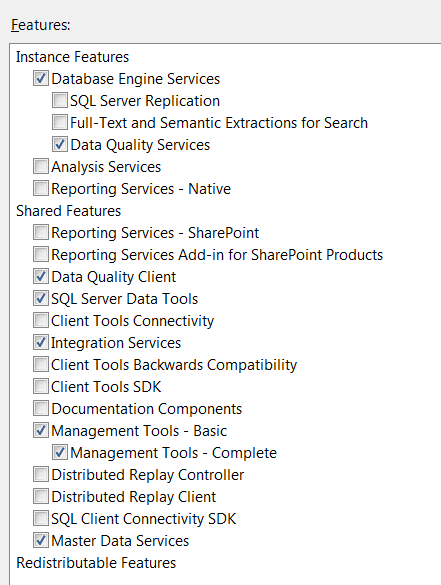 DQS Setup – 2. DQSInstaller
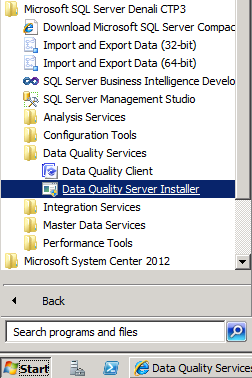 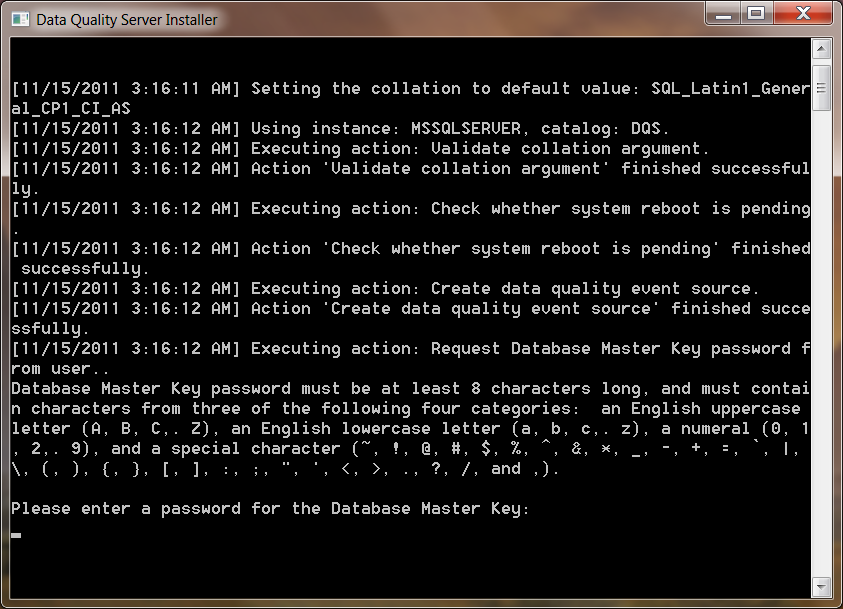 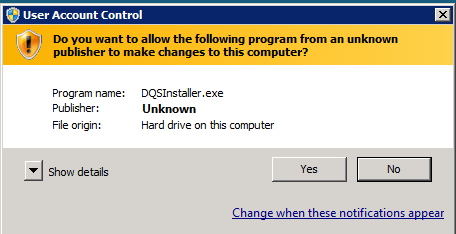 C:\Program Files\Microsoft SQL Server\MSSQL11.MSSQLSERVER\
MSSQL\Binn\DQSInstaller.exe
DQS State lives in catalogs
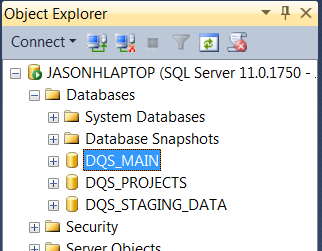 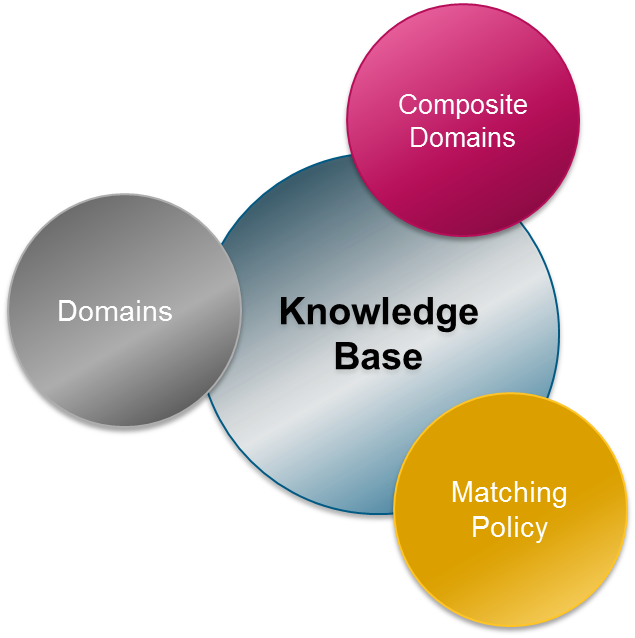 DQS – 3. Configure Security
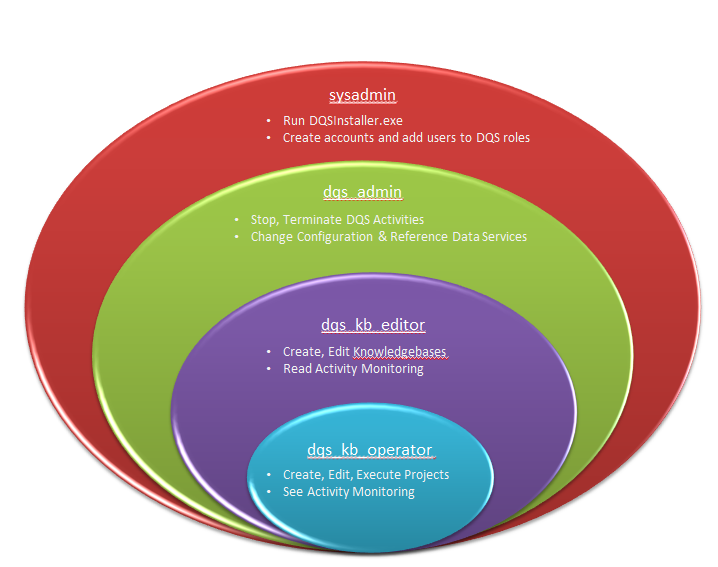 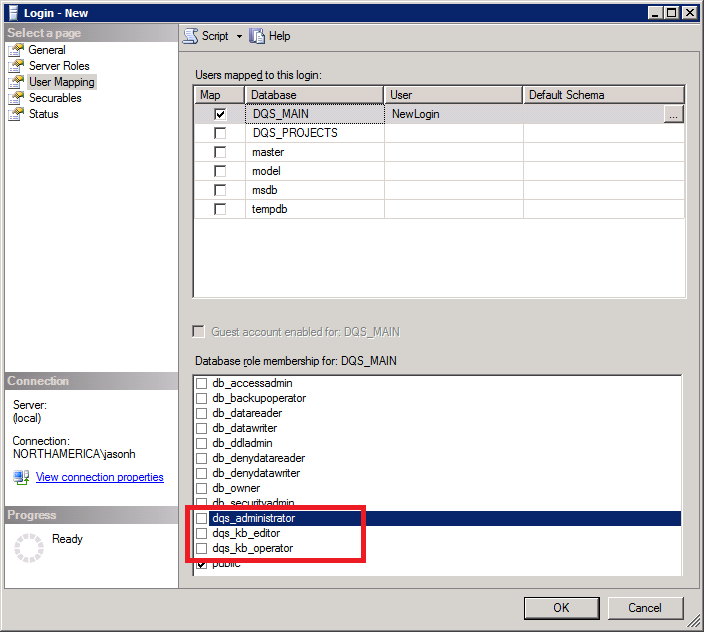 Example of a Knowledge Base
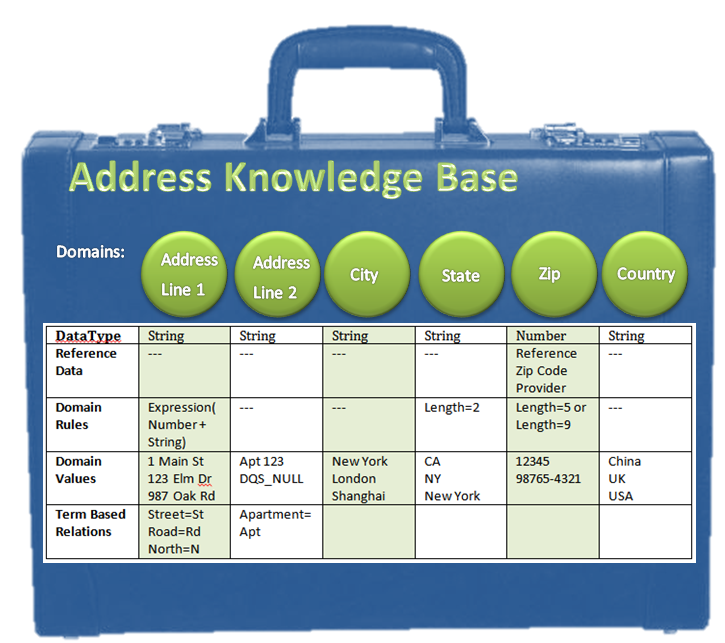 Data Quality Knowledge Base (DQKB)
Values
Composite Domains
Domains
Represent the data type
Knowledge Base
Domains
3rd party Reference Data
Rules & Relations
Matching Policy
DQS Build Workflow
DQS Client – 3 panes
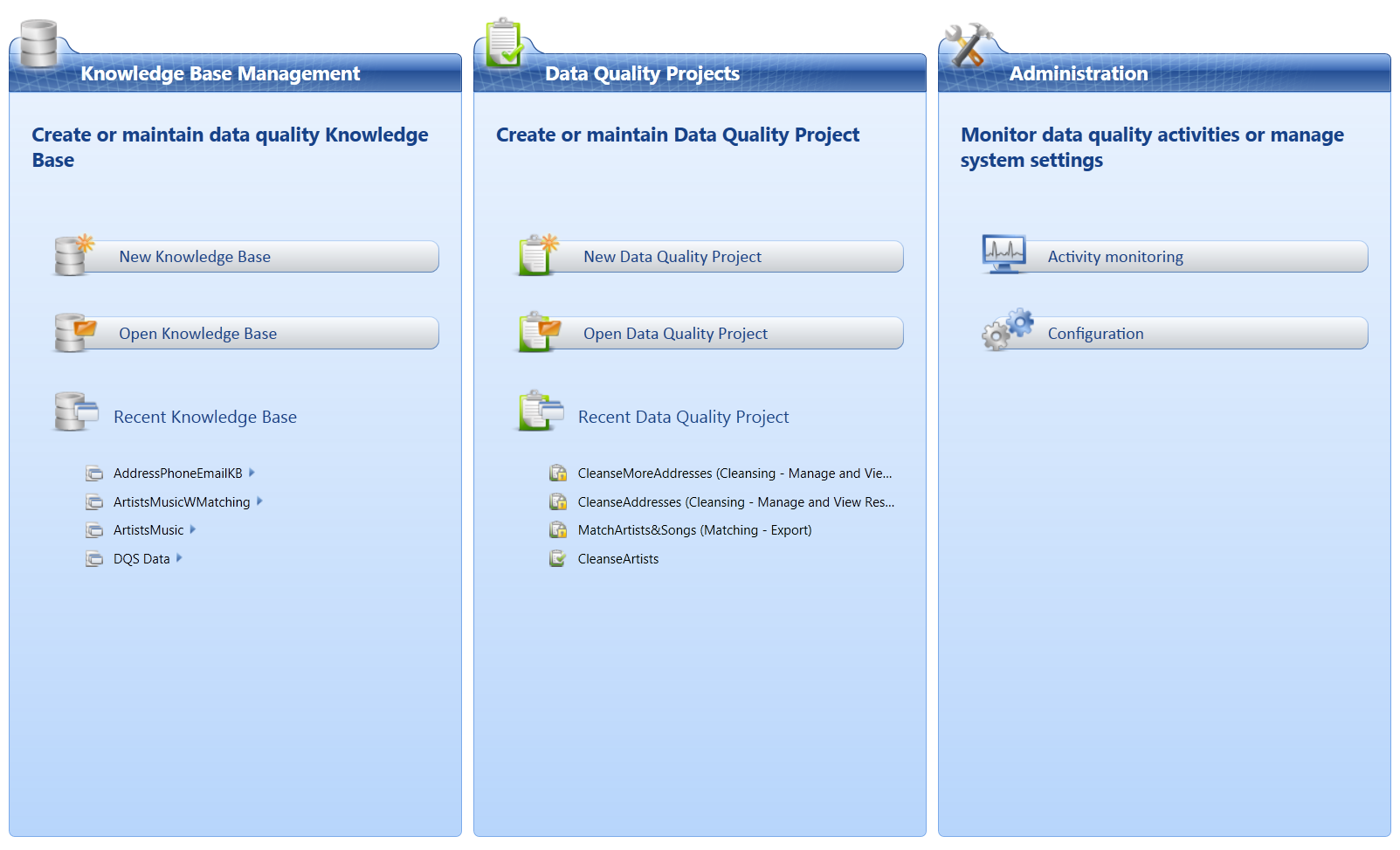 DQS Use Workflow
DQS Client & Server Separation
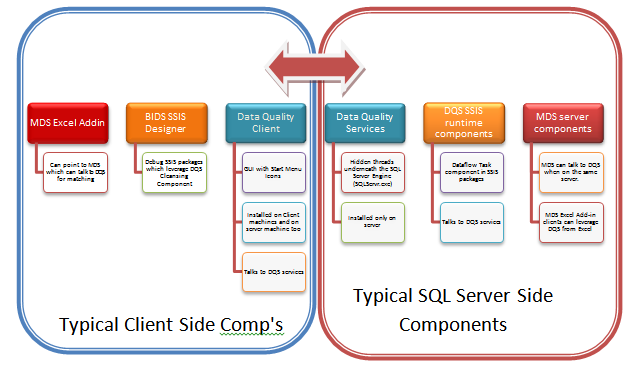 DQS Server Algorithms
DQ Client User Interaction
DQ Client User Interaction
DQS Client Interaction & Server Algorithms
Demo 1 – Introducing YOUR DATA
Account ID
Team Type
Address Line
City
State
Zip
Building Your Knowledge
Composite Domain - Full  Address
Reference Data Service:
Composite Domain containing Address Line, City, State & Zip Domains
BIA-319-M | Data Quality Services – A Closer Look
28
DQS Demo 1 - Interactive Cleanse & Knowledge Management
demo
DQS Architecture Overview
Azure Market Place
DQ Clients
MS DQ 
Domains Store
Categorized  Reference Data
Categorized Reference Data Services
DQS UI
Knowledge Discovery and Management
Future Clients –Excel, SharePoint…
DQ  Active Projects
3rd Party
DQ Server
Reference Data API
(Browse, Get, Update…)
RD Services  API
(Browse, Set, Validate…)
Interactive DQ Projects
Reference Data Services
DQ Engine
Data Exploration
Cleansing
Data Profiling & Exploration
Knowledge Discovery
Reference Data
Matching
Reference Data Sets
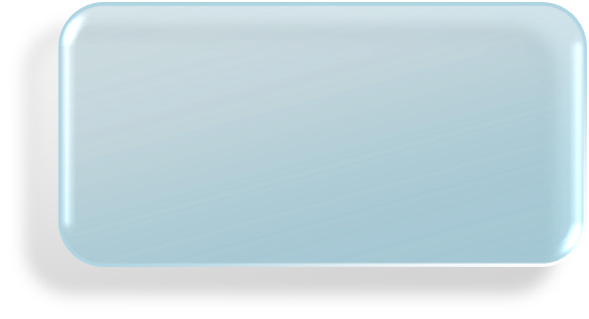 SSIS DQ Component
DQ Projects Store
Common Knowledge  Store
Knowledge Base Store
Local Data Domains
MS Data Domains
Published KBs
DQS Knowledge Sources
DataMarket
Easily cleanse and enrich data with Reference Data Services from Azure MarketPlace
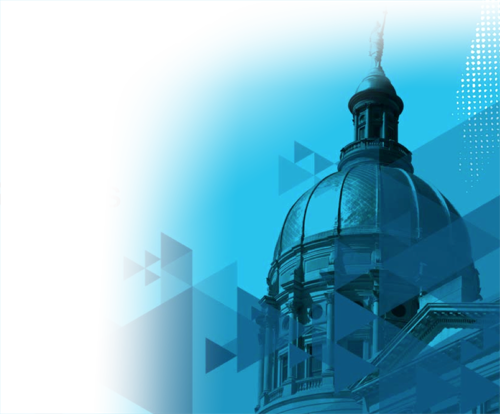 Website that contains DQS knowledge available for downloading
DQS Data Store
Discover knowledge from data samples of your organization
Organization Data
A set of data domains that come out of the box with DQS
Out of the Box Knowledge
Matching
Microsoft Corporation, Bill gates, 1 Microsoft way, Redmond, WA,  98052

Microsoft, Gates, One Microsoft way, Redmond WA

Microsoft Corp, William Henry Gates, 1 Microsfot way, Redmond, WA

Microsfot, W. H. Gates, Redmond, WA
Why Match ?
Identify duplicates within the data source
Create consolidated view of data

DQS Matching
Build a matching policy
Matching training
Create a matching project 
Choose survivors
DQ Client – Match Results
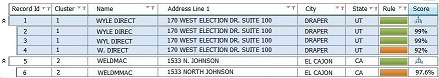 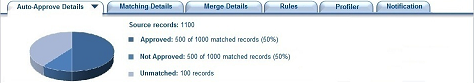 DQS Demo 2 - Matching
demo
Reference Data Services (RDS)
DQS can use Reference Data Services for validating, cleansing and enriching your data
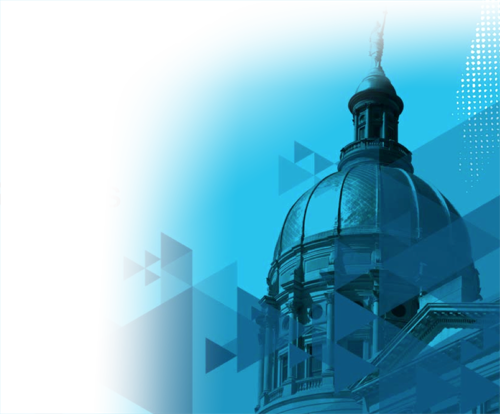 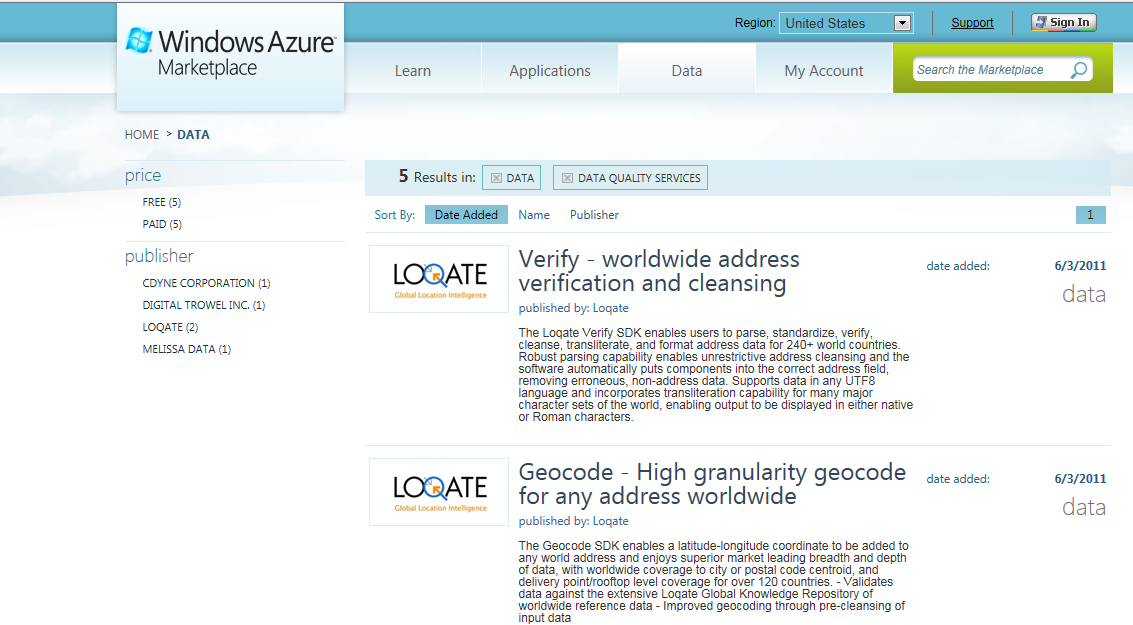 Batch Cleansing - Using SSIS
SSIS Data Flow
Reference Data Services
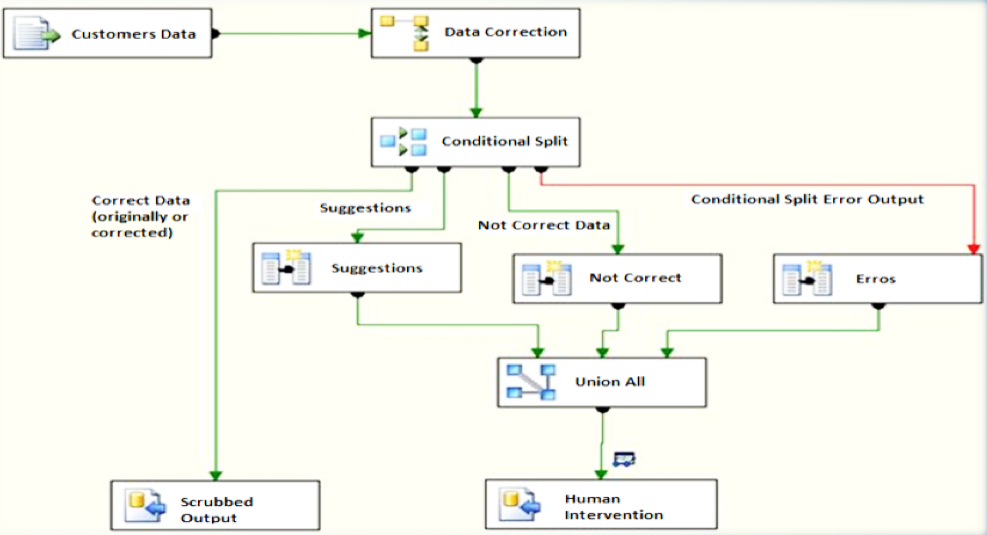 DQS Server
SSIS Package
New
Source + Mapping
DQS Cleansing
Component
Destination
Knowledge Base
Corrections & Suggestions
Values/Rules
Correct
Reference Data Definition
Invalid
Microsoft Confidential—Preliminary Information Subject to Change
[Speaker Notes: So you just so the interactive cleansing project in action. As you could see, the interactive project is very convenient in terms of reviewing and controlling the results.
But sometimes, what you really need is to run a cleansing project as a batch, or as part of a larger process. For such cases, the cleansing functionality is available also as an SSIS transformation component. This component is called DQS Cleansing.

In the most simple case a data flow will consist of a source component that represents the data that we would like to cleanse, it will also consist of the cleansing transformation component, and a destination component that is used to store the cleansed results. Of course, in real world data flows the DQS cleansing component can placed in the middle of several other transformations.

At runtime, the component sends the records to the DQS server for cleansing, and gets them back cleansed. So this is the general story.
 
Now, it’s important to understand that for cleansing the records, the DQS server uses a knowledge base, exactly like in the case of the interactive project. This means that having a suitable knowledge base is a prerequisite for running the component.
Note that when there are domains that attached to external reference data services, this external knowledge will be used as well.

Now, the component output contains not only the cleansed data itself, but also more information that enables to filter out certain records or values, according to business needs. Specifically, the component’s output contains a correction status (in the field level and in the record level) that enables to classify records to groups, as you can see.

In the following demo I will demonstrate how these groups can be used.]
DQS Cleansing can be automated from SSIS
DQS Demo 3 - Cleansing using Reference Data Services & Composite Domains
demo
DQS – Value Proposition Summary
Open & Extendible
Knowledge-driven
Easy To Use
Focus on cloud-based Reference Data
User-generated knowledge
Integration with SSIS
Focus on productivity and user experience
Designed for business users
Out-of-the-box knowledge
Rich Knowledge Base
Continuous improvement and knowledge acquisition
Build once, reuse for multiple DQ improvements
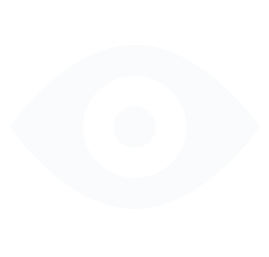 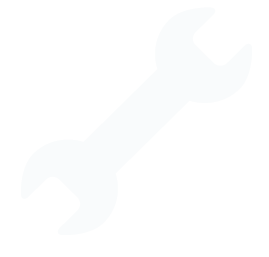 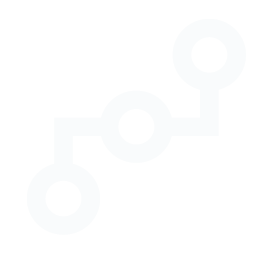 Links and Resources
DQS Technet Wiki will list major known issues
Install Issues: http://social.technet.microsoft.com/wiki/contents/articles/3776.aspx
Operational Issues: http://social.technet.microsoft.com/wiki/contents/articles/3777.aspx
DQS Documentation
http://msdn.microsoft.com/en-us/library/ff877925(v=sql.110).aspx
DQS Azure DataMarket
https://datamarket.azure.com/
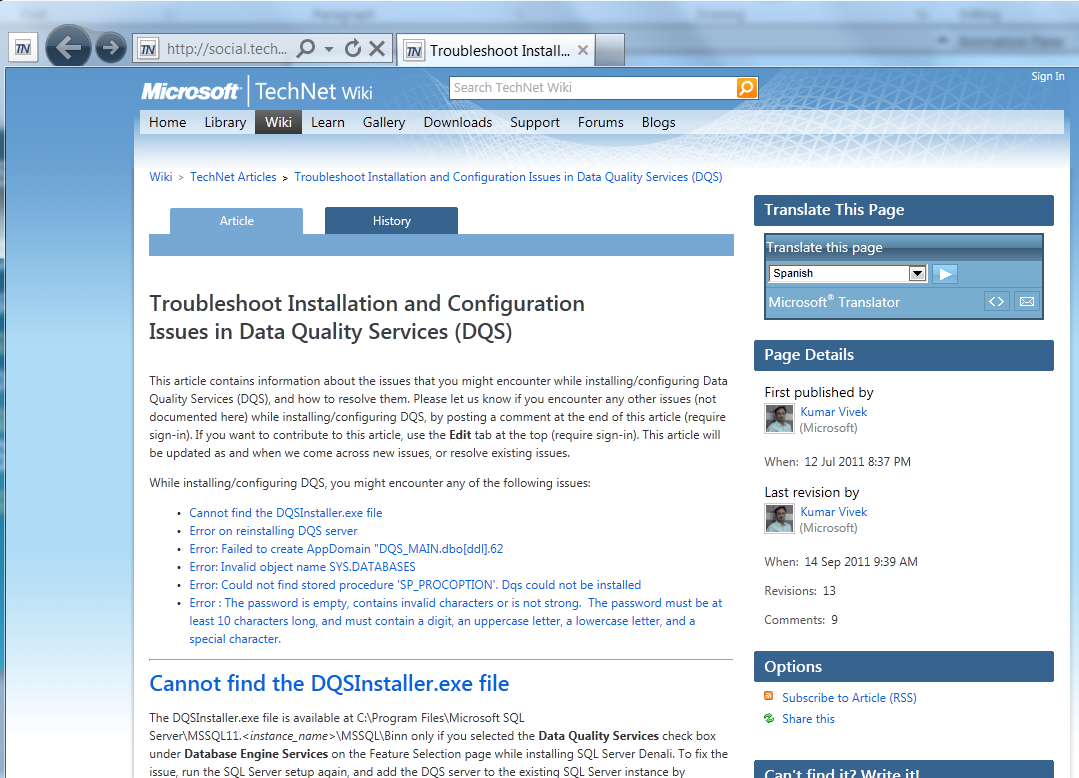 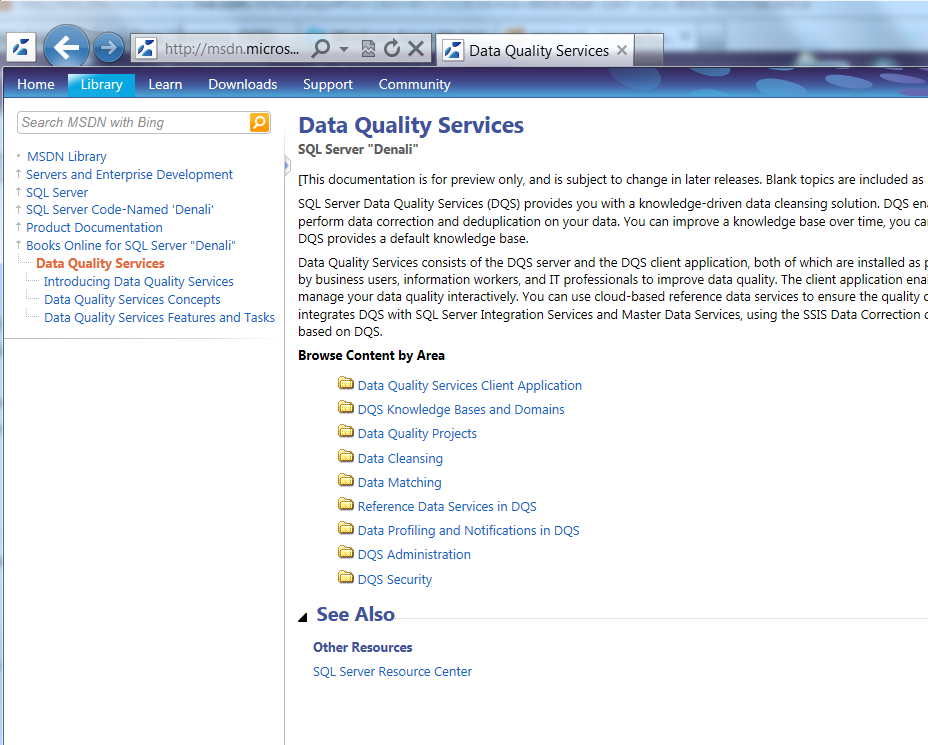 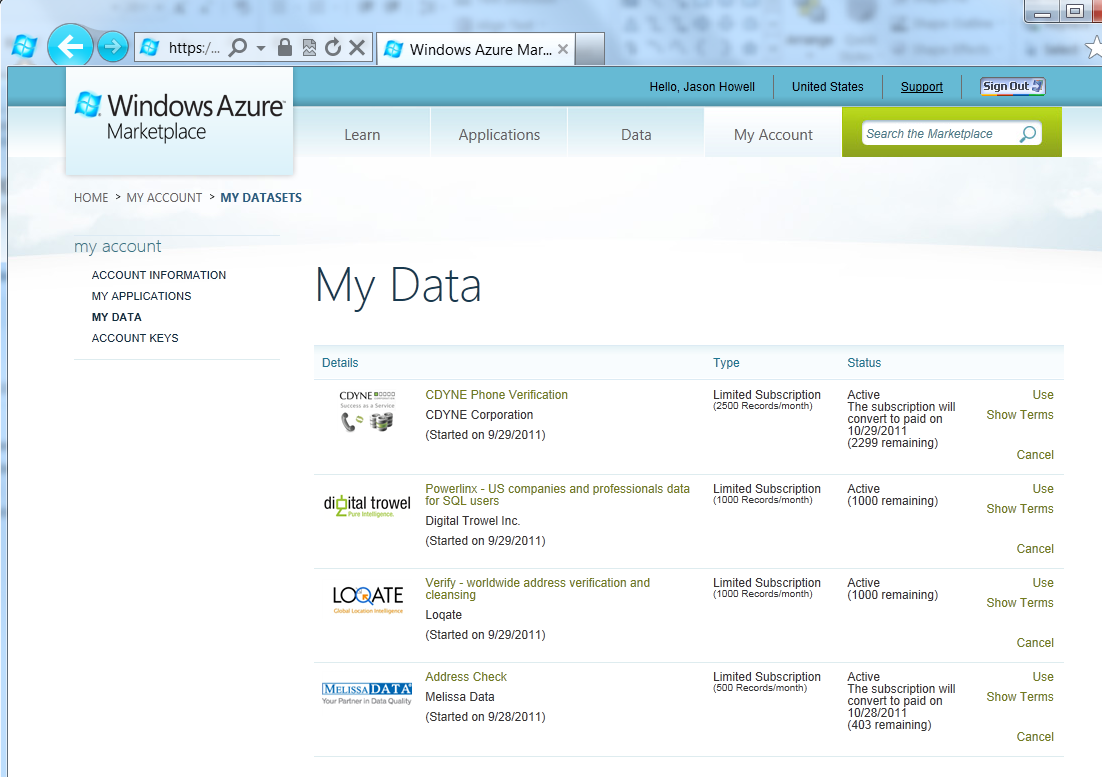 Links and Resources
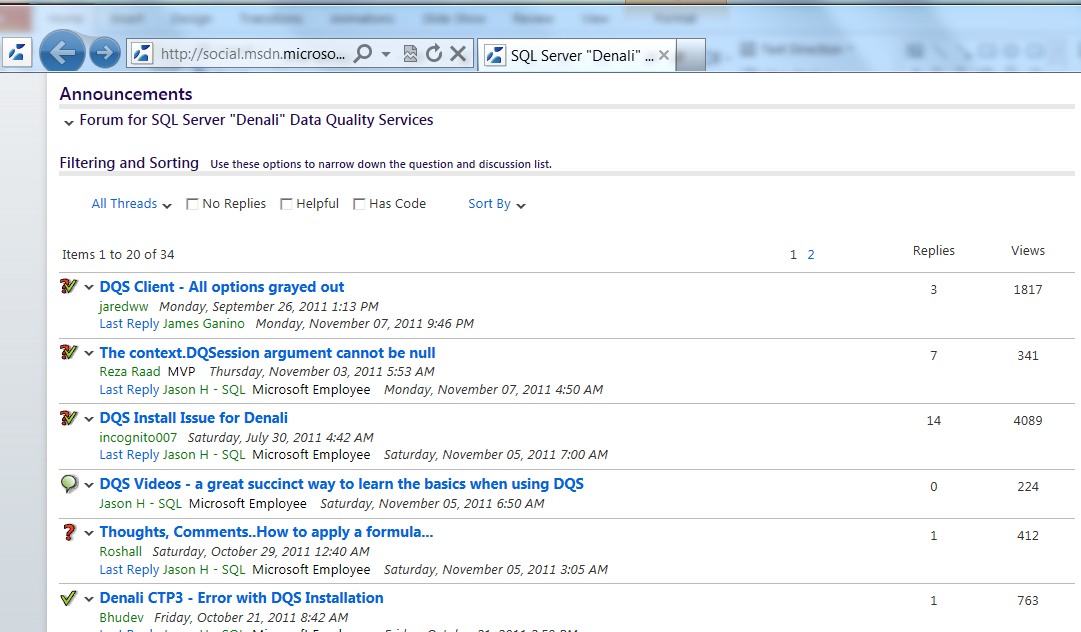 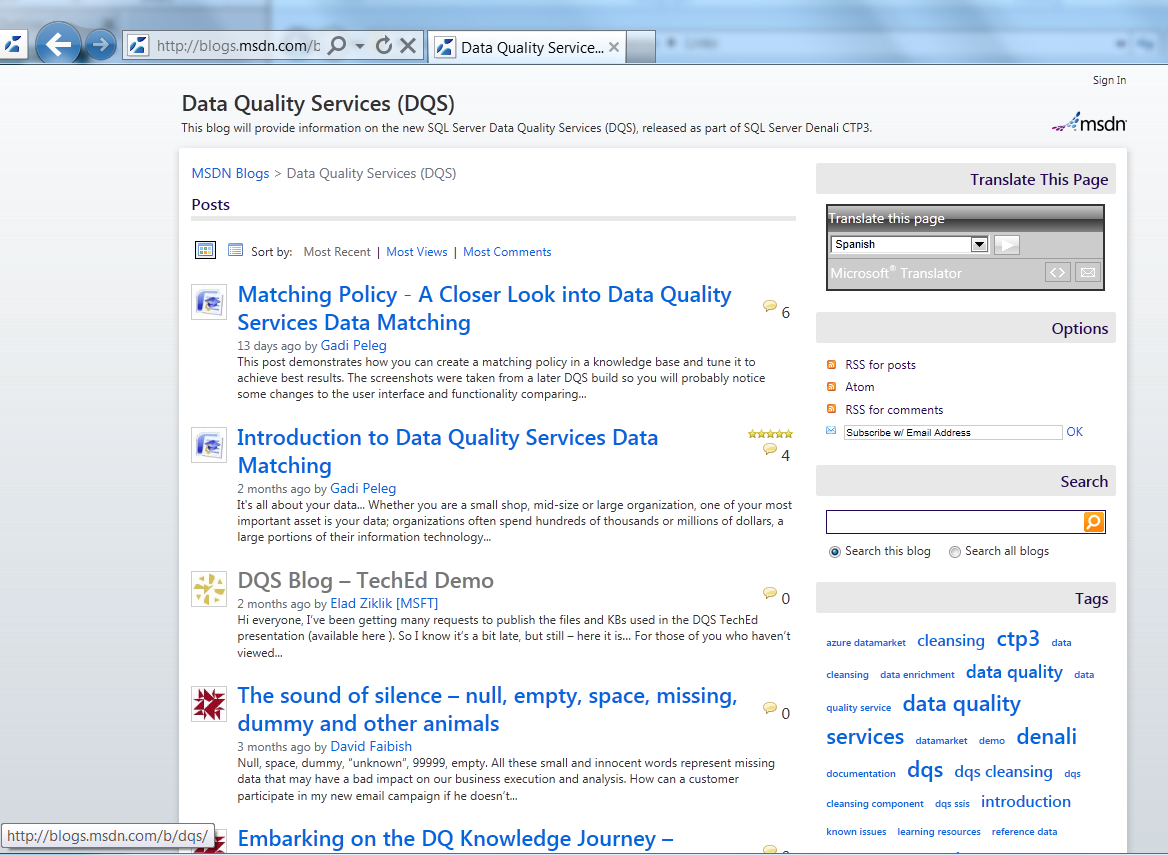 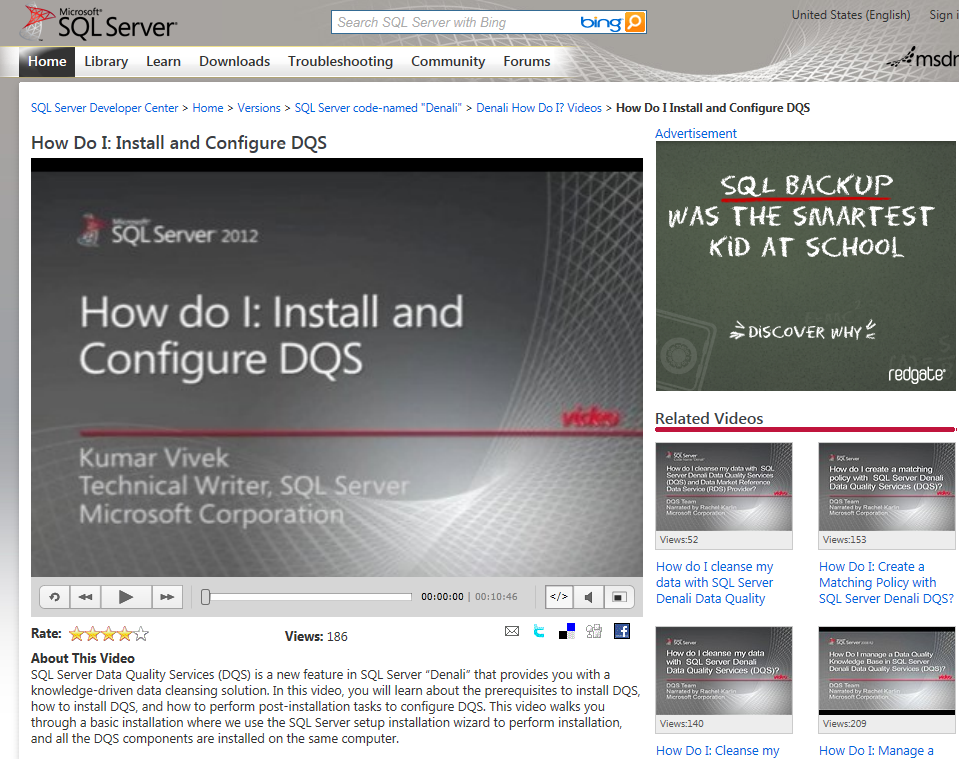 DQS Blog
http://blogs.msdn.com/b/dqs/

DQS Forum
http://social.msdn.microsoft.com/Forums/en-US/sqldataqualityservices/

DQS Videos
http://msdn.microsoft.com/en-us/sqlserver/hh323828.aspx
Links and Resources
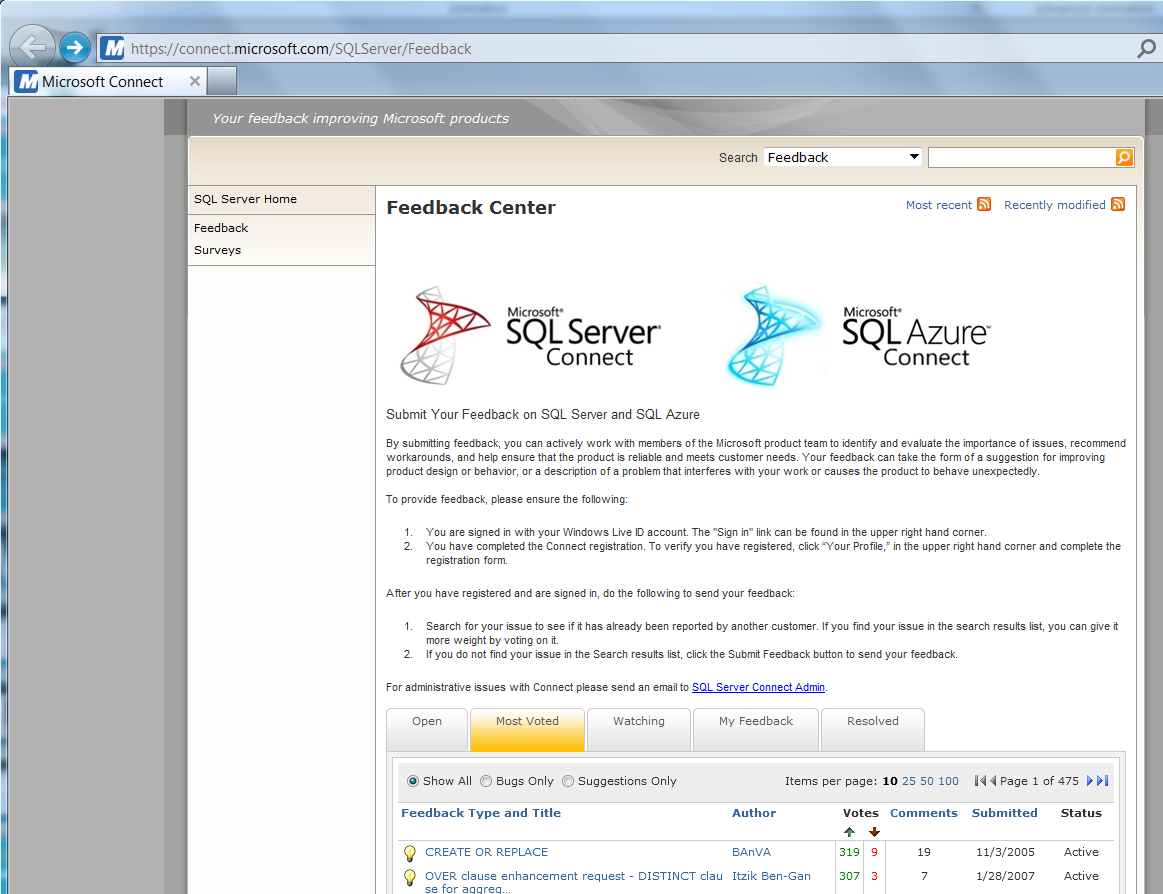 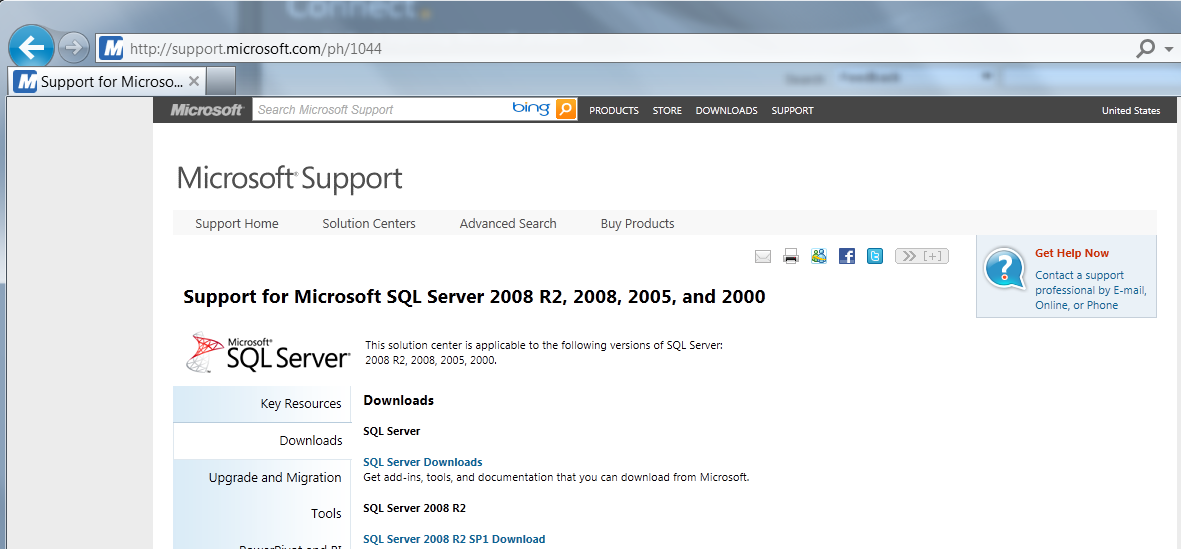 SQL Connect
https://connect.microsoft.com/SQLServer/Feedback

SQL Support 
http://support.microsoft.com
Cleanse and Match data with SQL Server 2012 Data Quality Services. Please enjoy DQS responsibly 
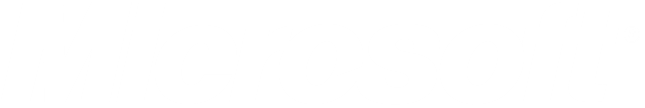 © 2011 Microsoft Corporation. All rights reserved. Microsoft, Windows, Windows Vista and other product names are or may be registered trademarks and/or trademarks in the U.S. and/or other countries.
The information herein is for informational purposes only and represents the current view of Microsoft Corporation as of the date of this presentation.  Because Microsoft must respond to changing market conditions, it should not be interpreted to be a commitment on the part of Microsoft, and Microsoft cannot guarantee the accuracy of any information provided after the date of this presentation. MICROSOFT MAKES NO WARRANTIES, EXPRESS, IMPLIED OR STATUTORY, AS TO THE INFORMATION IN THIS PRESENTATION.